ВОПЛОЩАЕМ МЕЧТЫ 
В РЕАЛЬНОСТЬ
ВКЛАДЫ
Утверждены 
Решением Правления 
АО «РЕАЛИСТ БАНК»
(Протокол №6107 от 17.01.2025)
ДО ВОСТРЕБОВАНИЯ
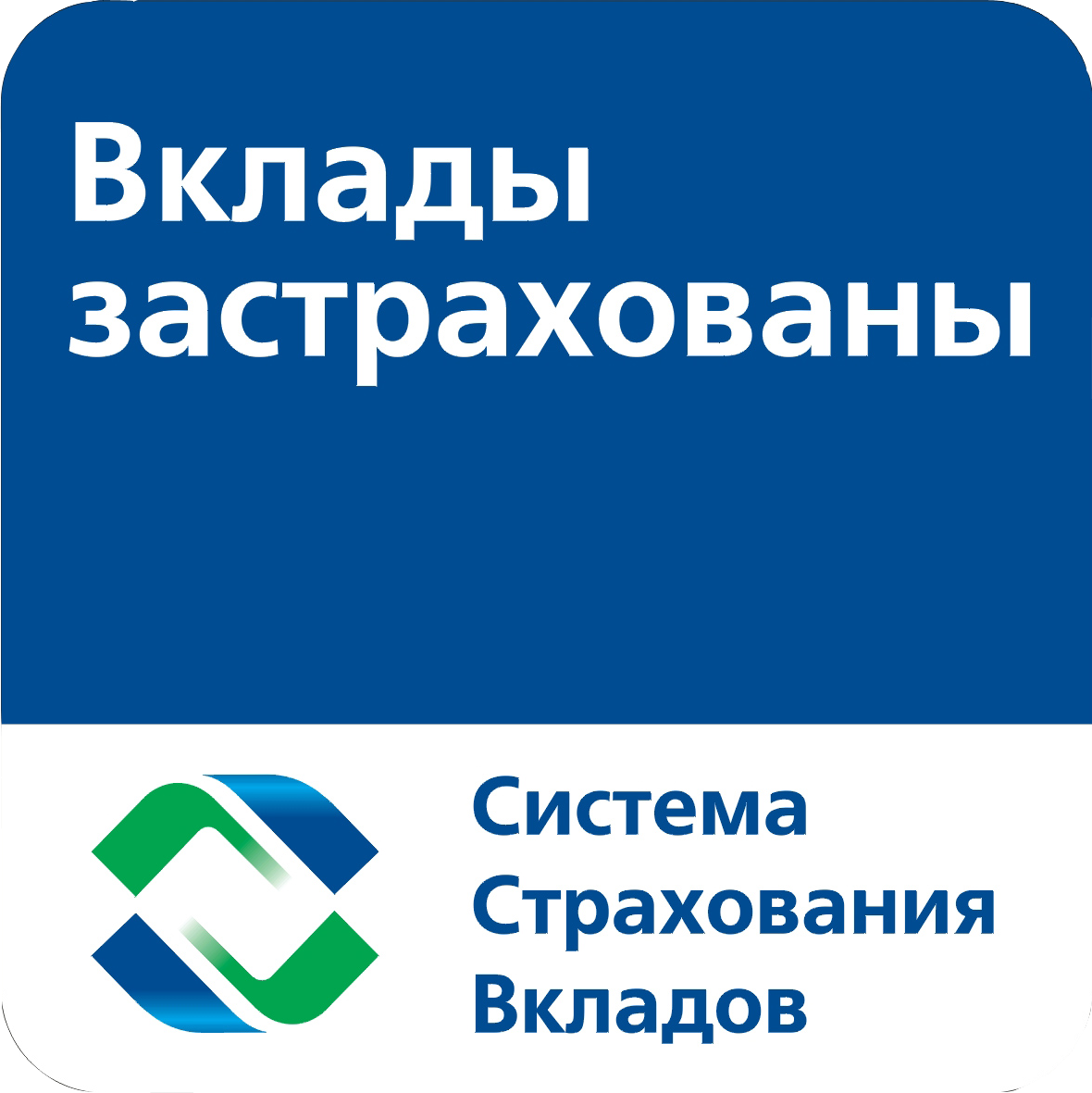 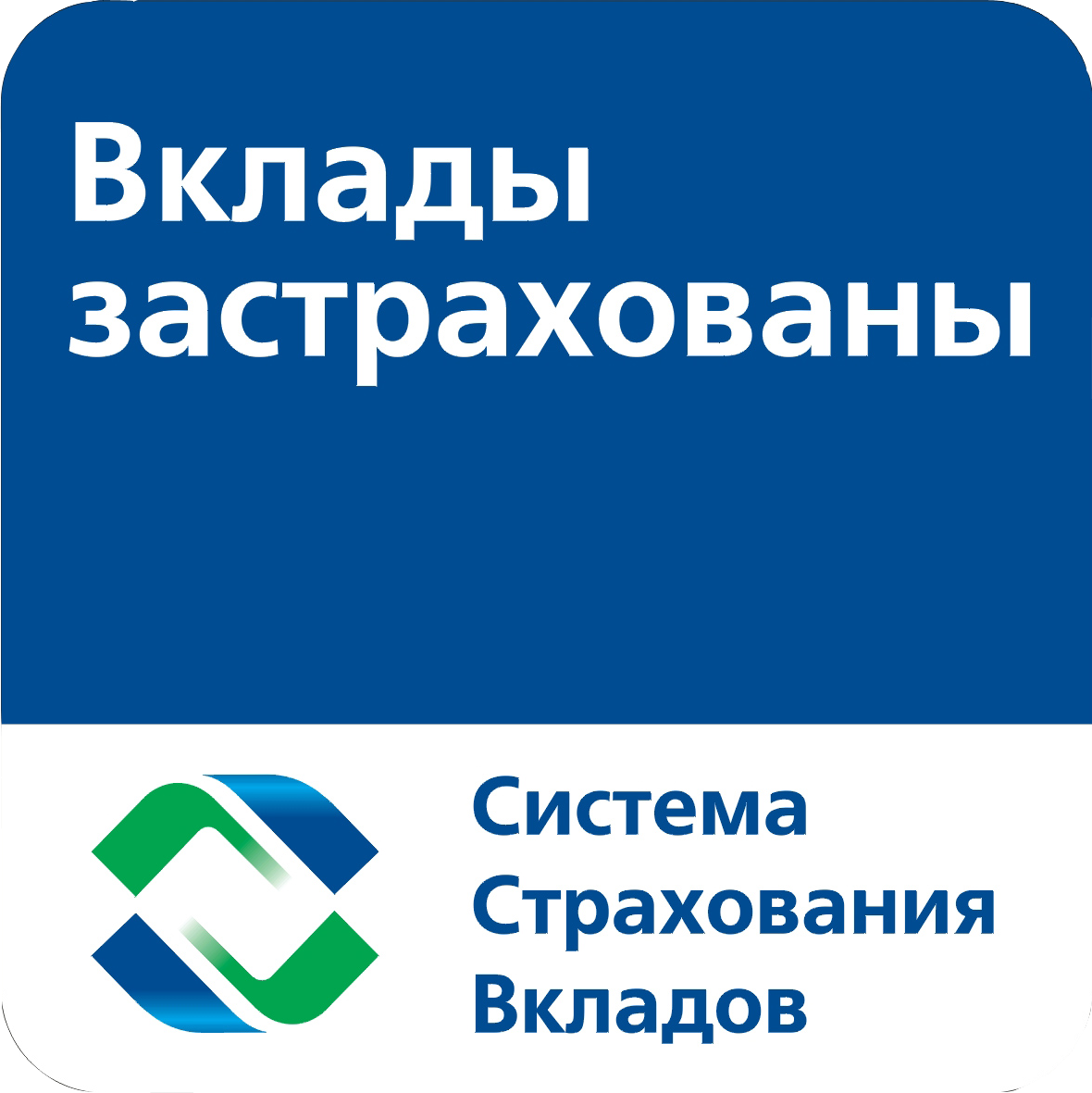 Утверждены 
Решением Правления 
АО «РЕАЛИСТ БАНК»
Протокол №6107 от 17.01.2025)
РЕАЛЬНЫЙ СТАРТ (ДЛЯ НОВЫХ КЛИЕНТОВ)
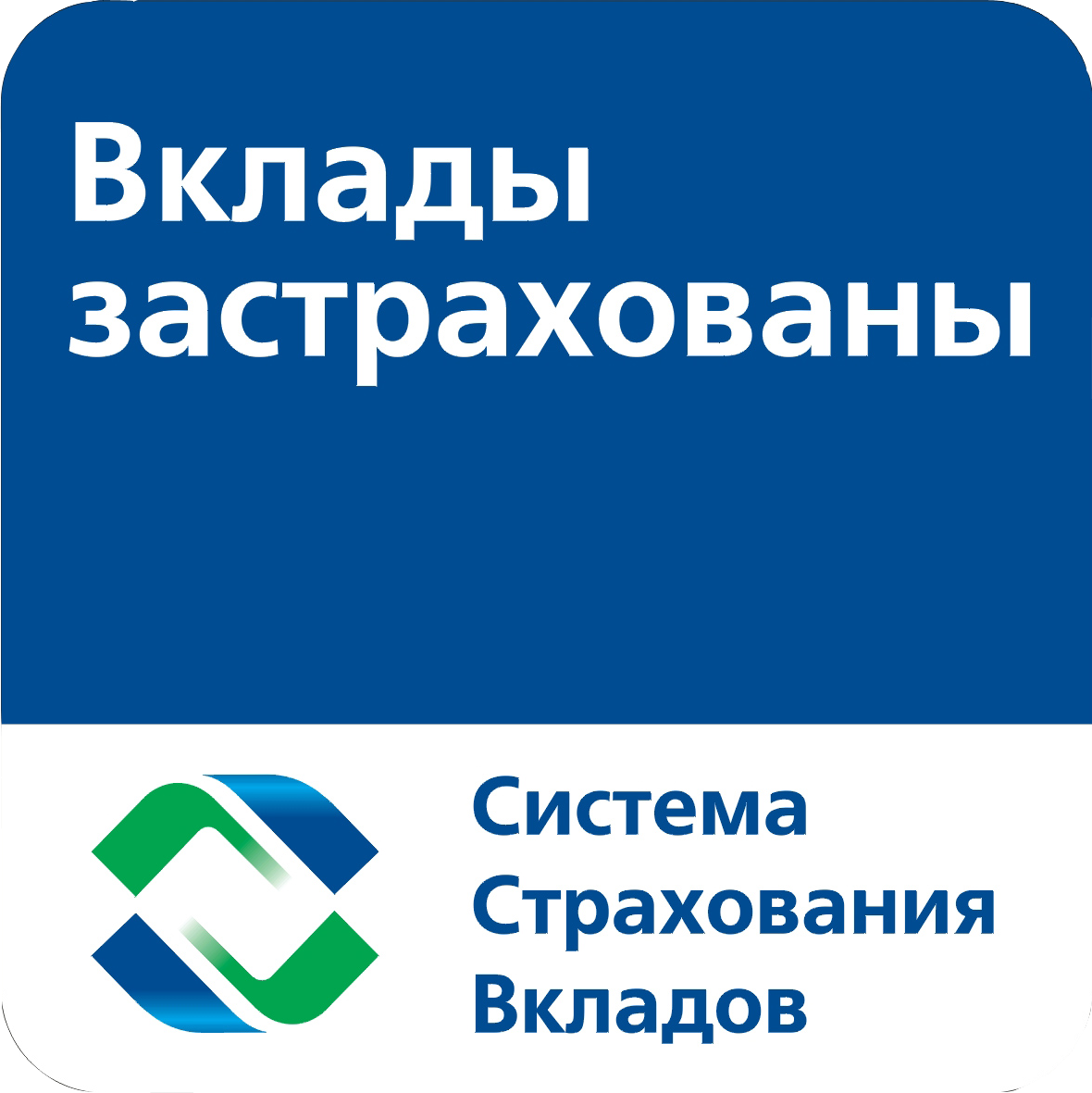 Утверждены 
Решением Правления 
АО «РЕАЛИСТ БАНК»
Протокол №6107 от 17.01.2025)
ПОПОЛНЯЕМЫЙ
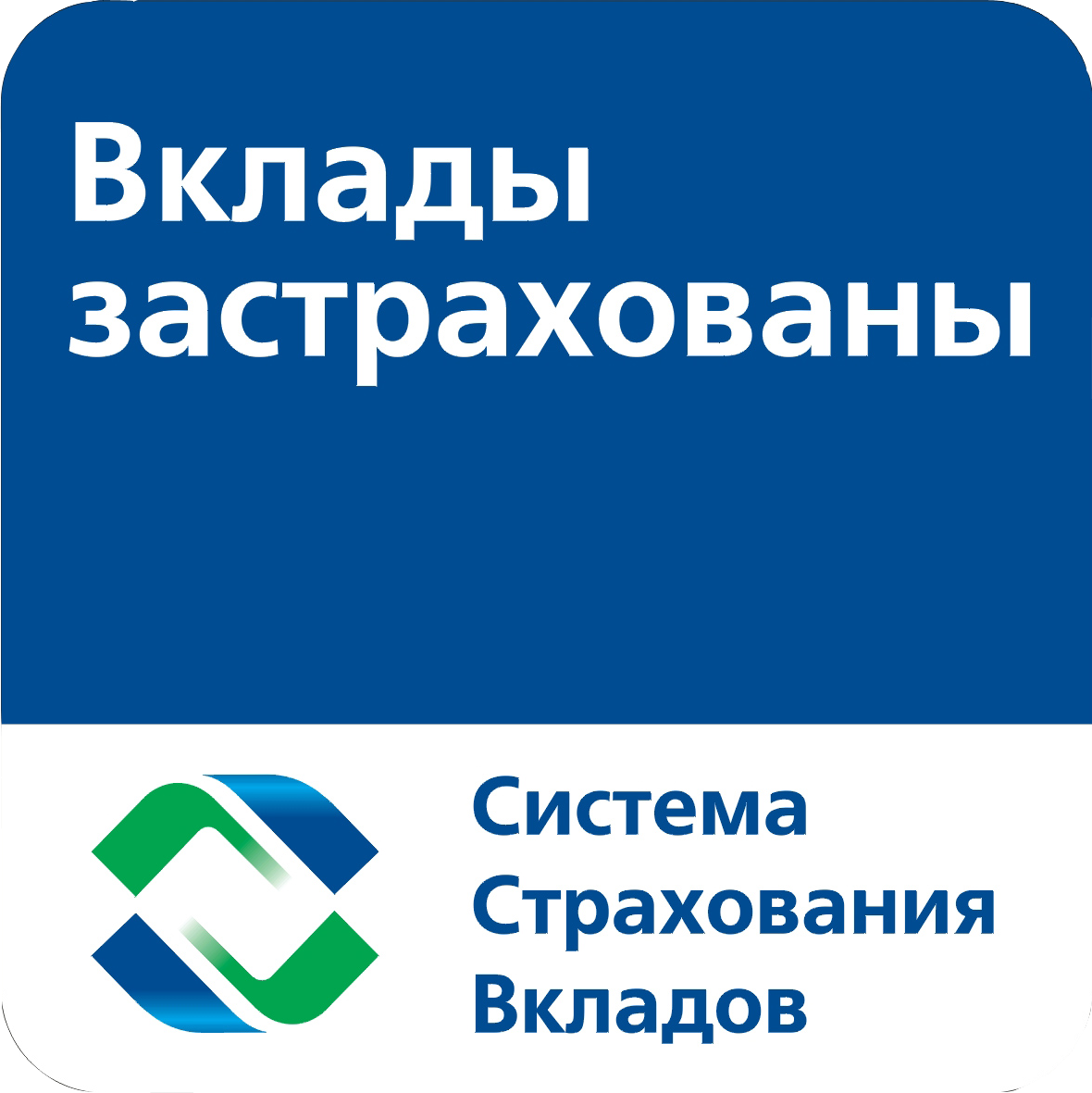 Утверждены 
Решением Правления 
АО «РЕАЛИСТ БАНК»
(Протокол №6107 от 17.01.2025)
ТОЧНЫЙ ПРОГНОЗ
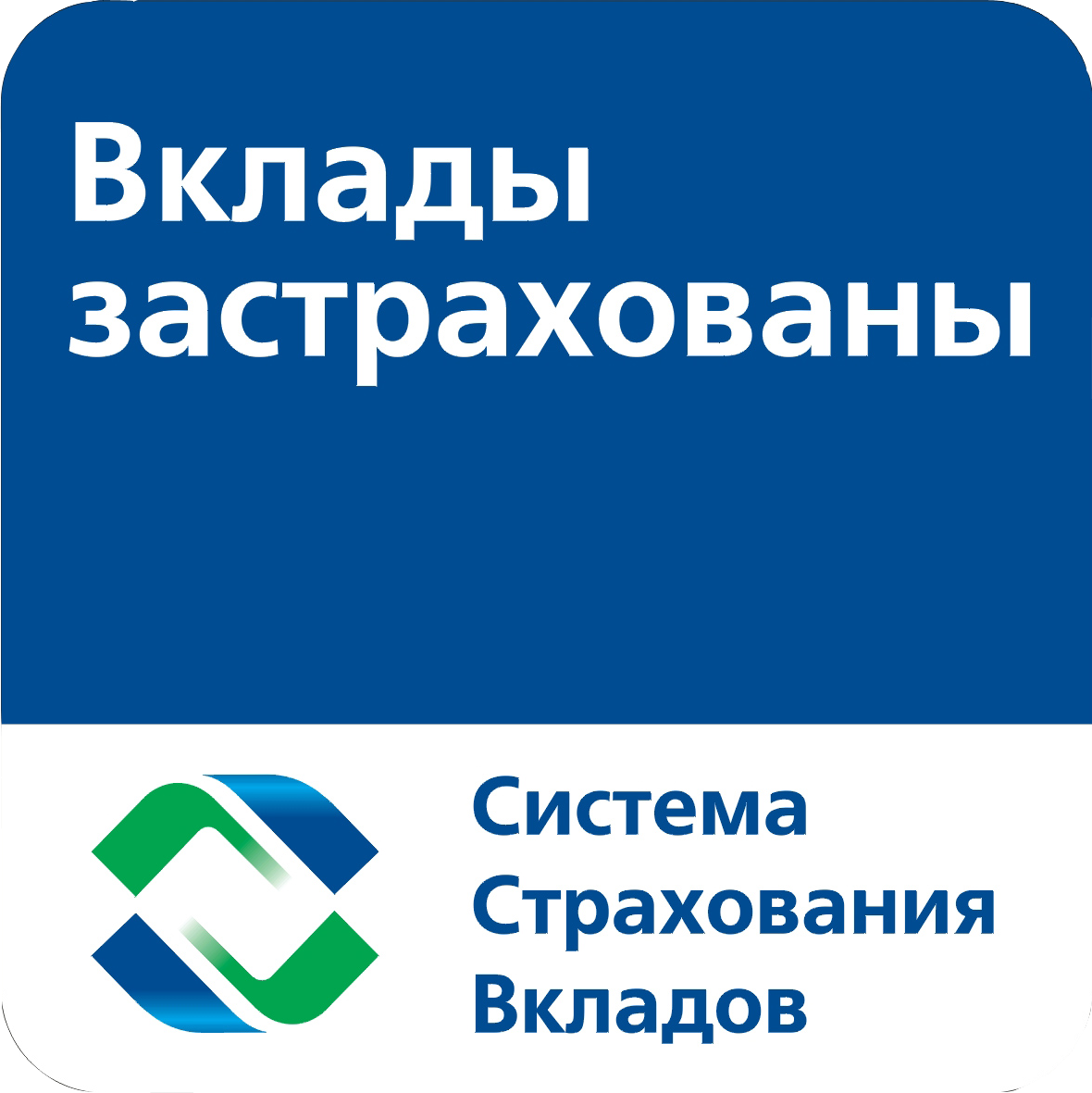 Утверждены 
Решением Правления 
АО «РЕАЛИСТ БАНК»
(Протокол №6107 от 17.01.2025)
НАДЕЖНЫЙ
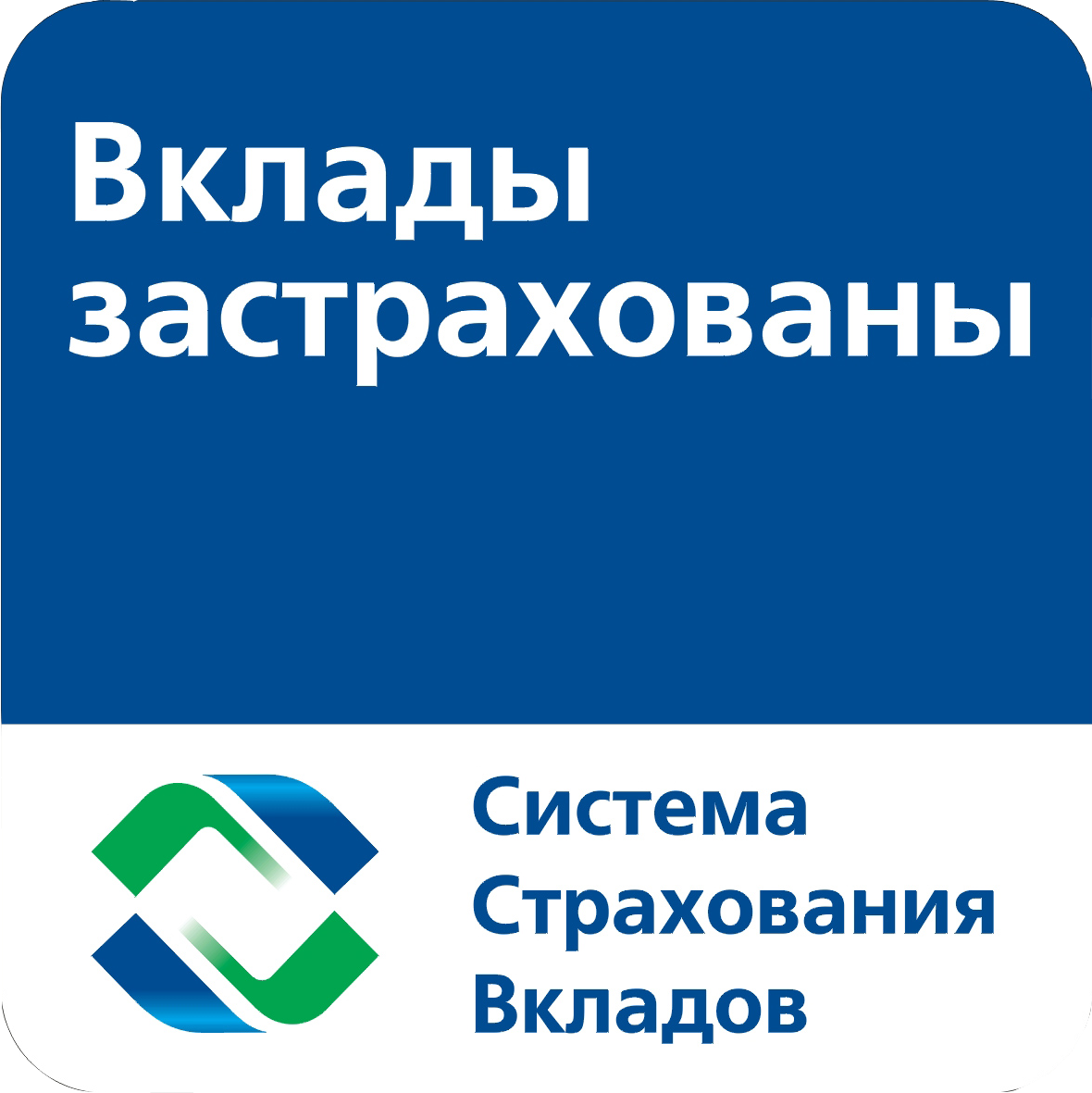 Утверждены 
Решением Правления 
АО «РЕАЛИСТ БАНК»
(Протокол №6107 от 17.01.2025)
РЕАЛЬНО ВЫГОДНЫЙ
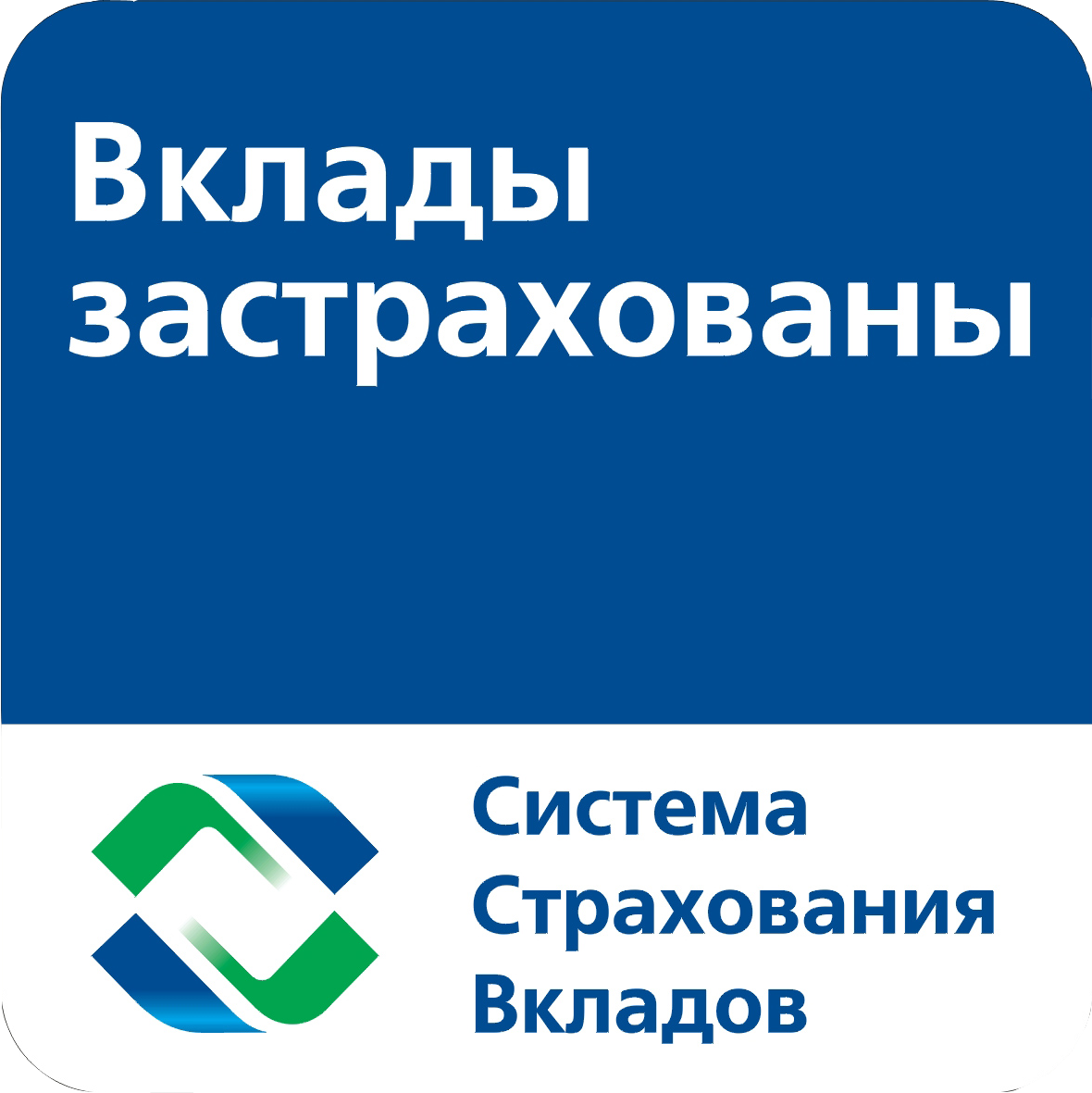 Утверждены 
Решением Правления 
АО «РЕАЛИСТ БАНК»
(Протокол №6107 от 17.01.2025)
ПРЕМИУМ
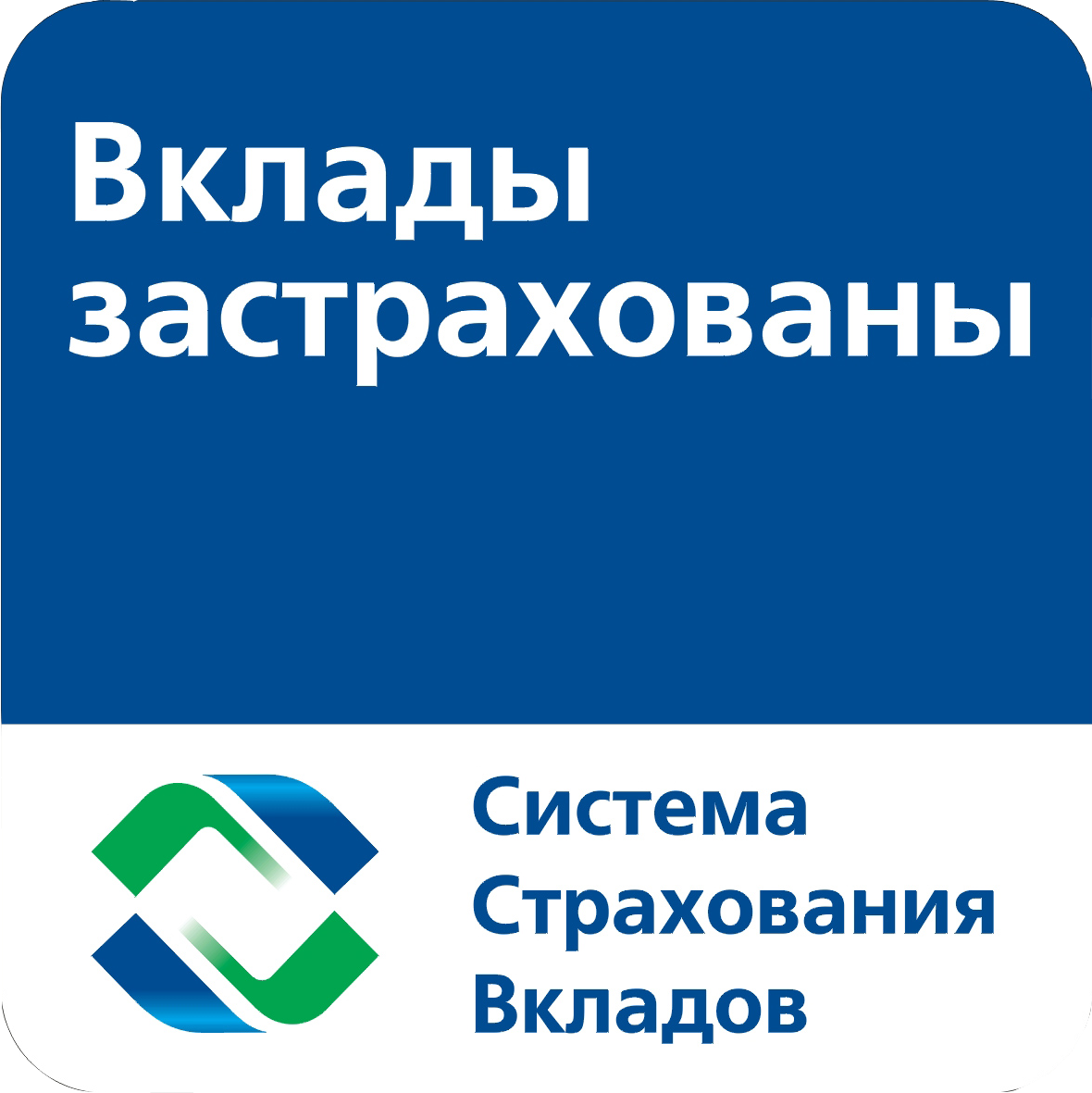 Утверждены 
Решением Правления 
АО «РЕАЛИСТ БАНК»
(Протокол №6107 от 17.01.2025)
РЕАЛИСТ ПРЕМИУМ+
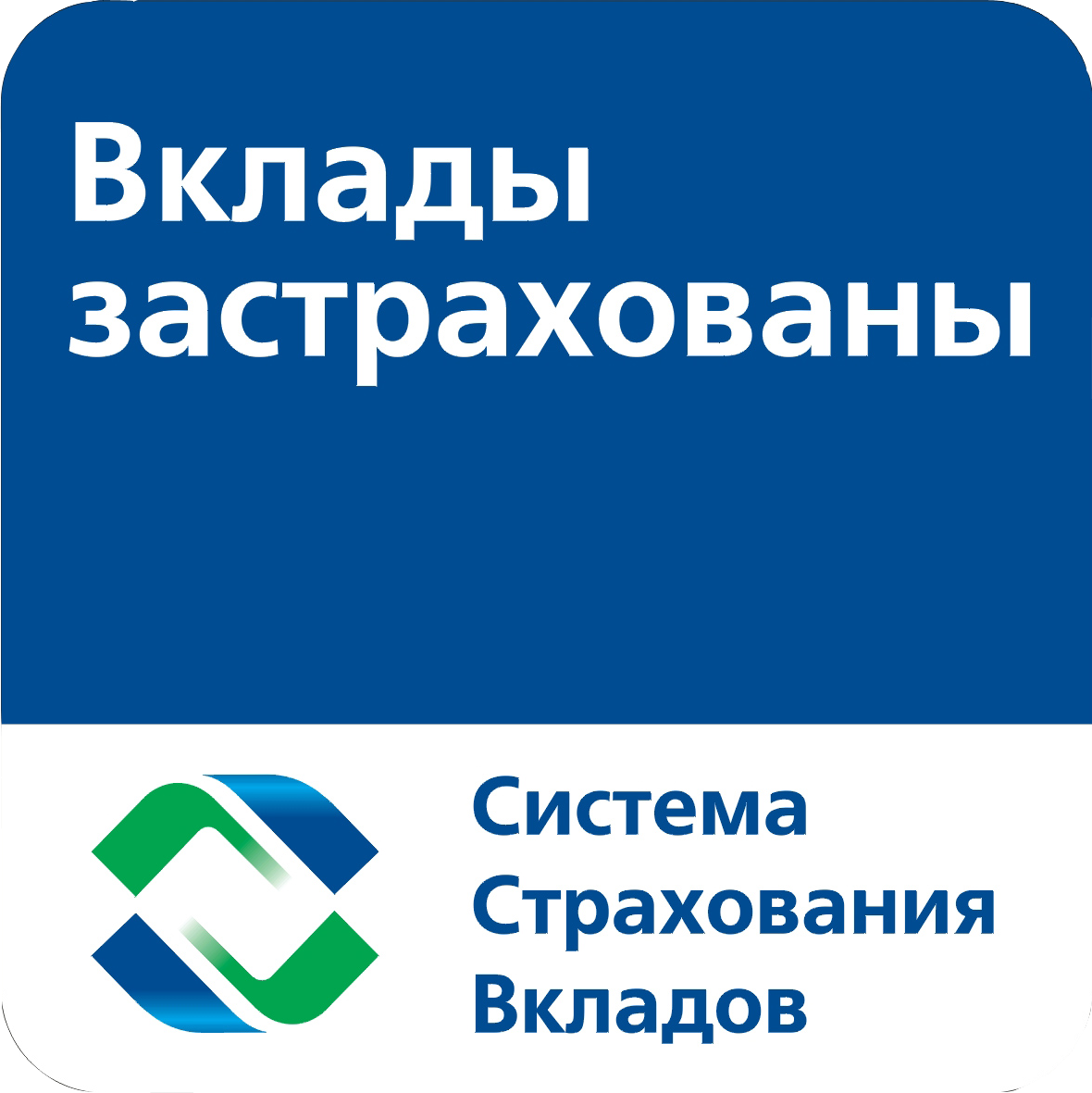 Утверждены 
Решением Правления 
АО «РЕАЛИСТ БАНК»
(Протокол №6107 от 17.01.2025)
ВИП-ЭКСКЛЮЗИВ
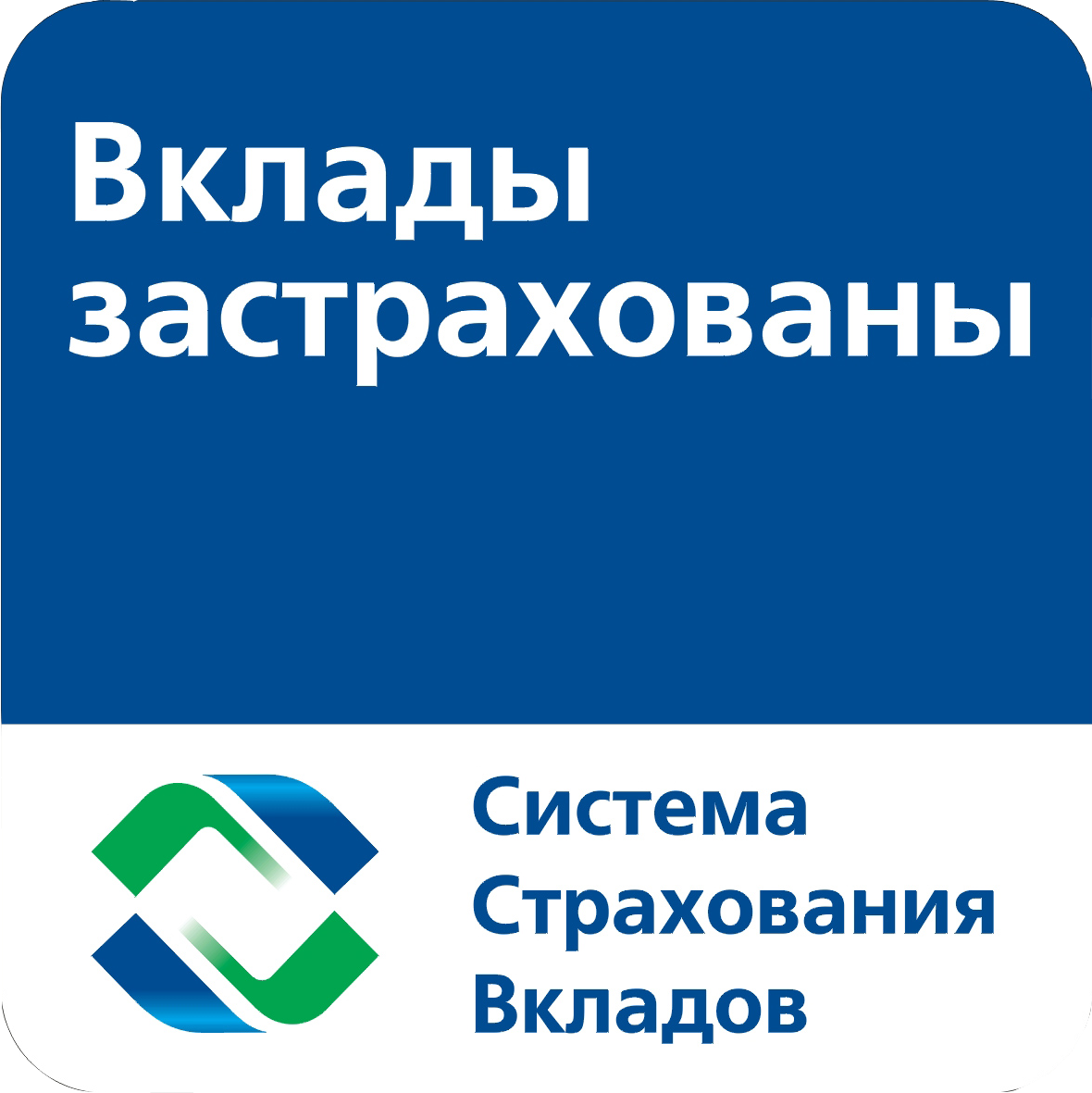 Утверждены 
Решением Правления 
АО «РЕАЛИСТ БАНК»
(Протокол №6107  от 17.01.2025)
ЗАРПЛАТНЫЙ
*Вклад может быть размещен Вкладчиком - владельцем зарплатной карты "МИР", эмитированной АО "РЕАЛИСТ БАНК" .
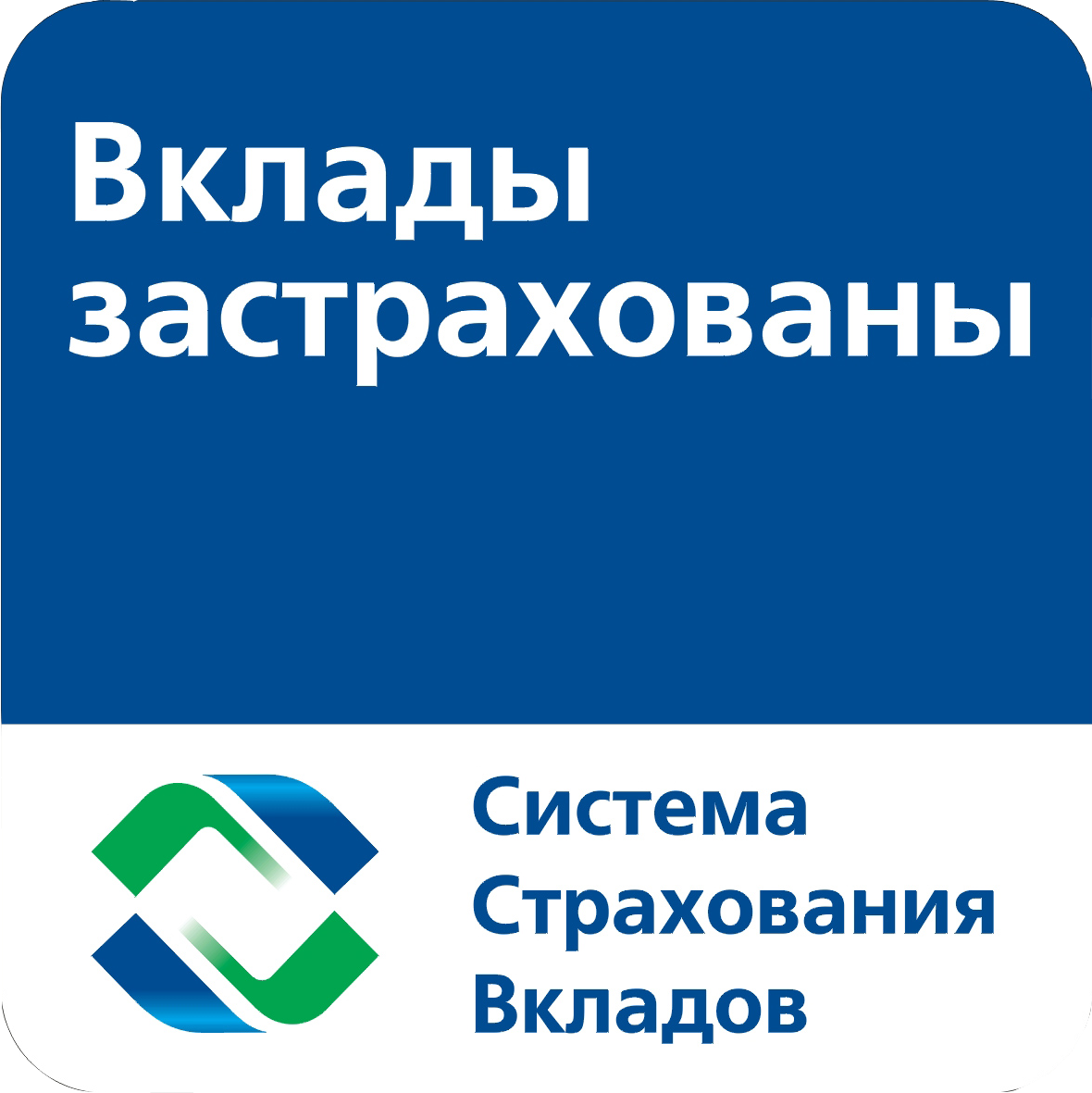 Утверждены 
Решением Правления 
АО «РЕАЛИСТ БАНК»
(Протокол № 6107 от 17.01.2025)
ШЁЛКОВЫЙ ПУТЬ
*Выдача вклада производится в валюте РФ по курсу банка на день выдачи
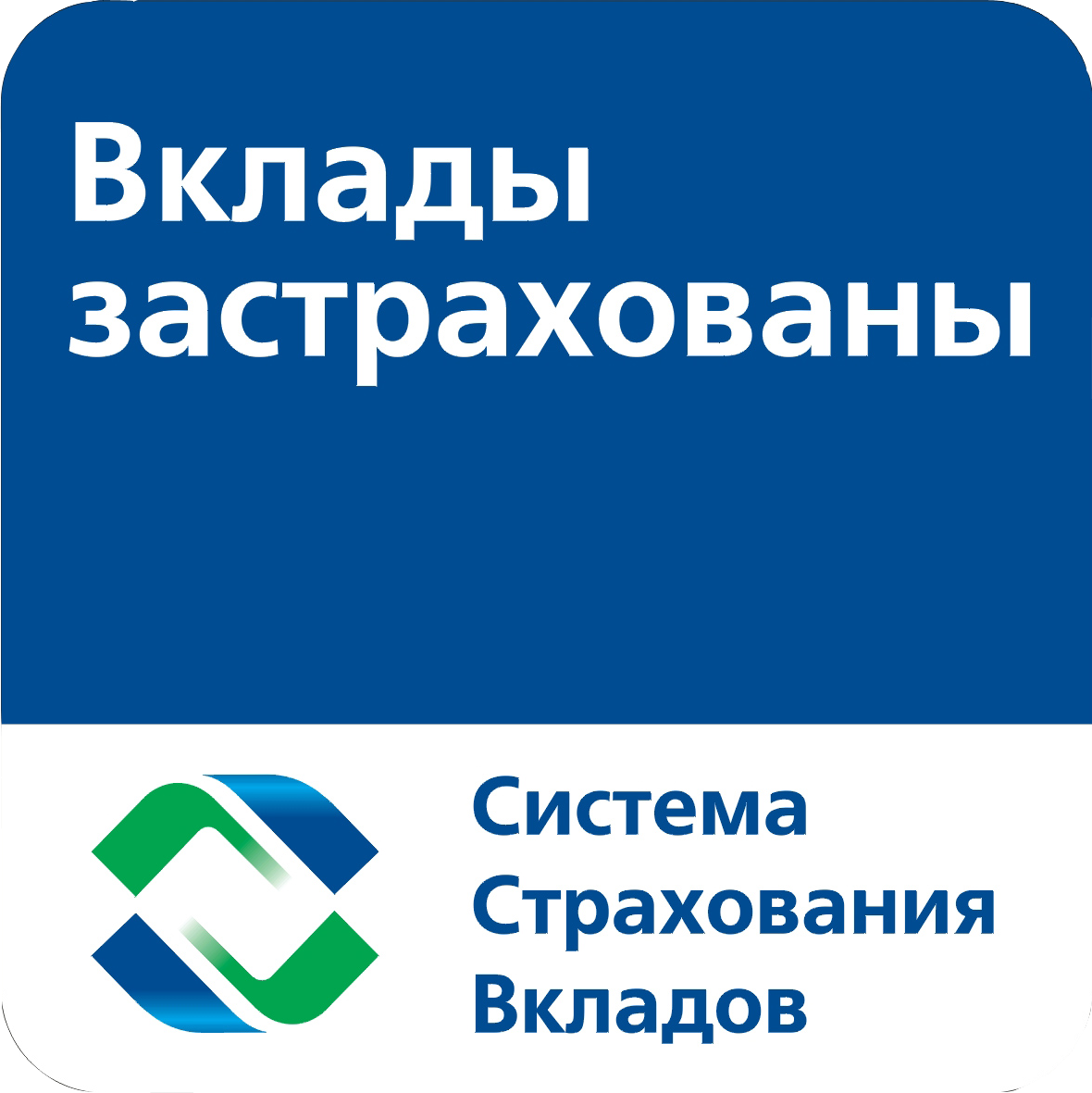 Утверждены 
Решением Правления 
АО «РЕАЛИСТ БАНК»
(Протокол № 6107 от 17.01.2025)
РЕАЛЬНЫЙ ДОЛЛАР
*Выдача вклада производится в валюте РФ по курсу банка на день выдачи
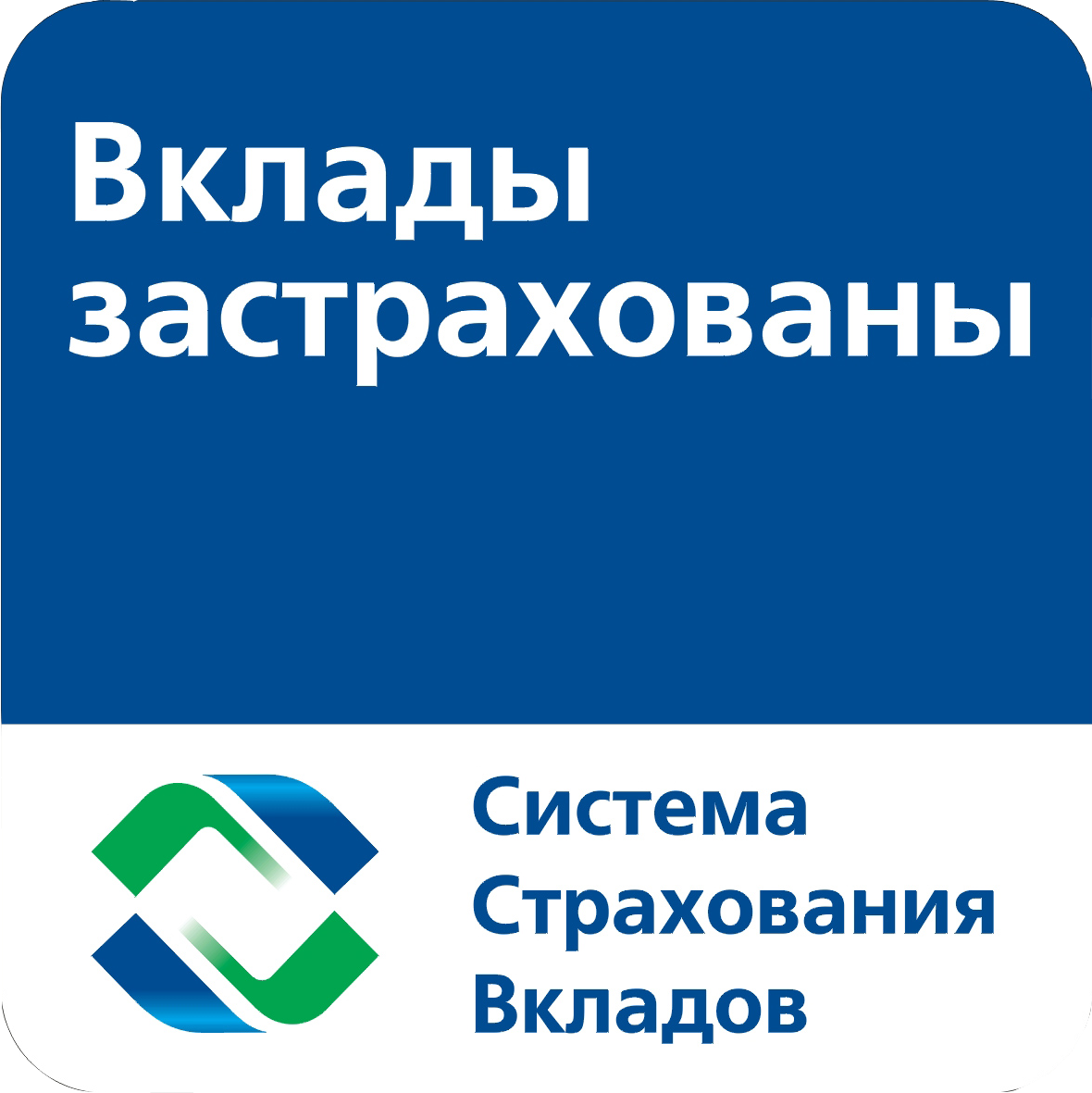